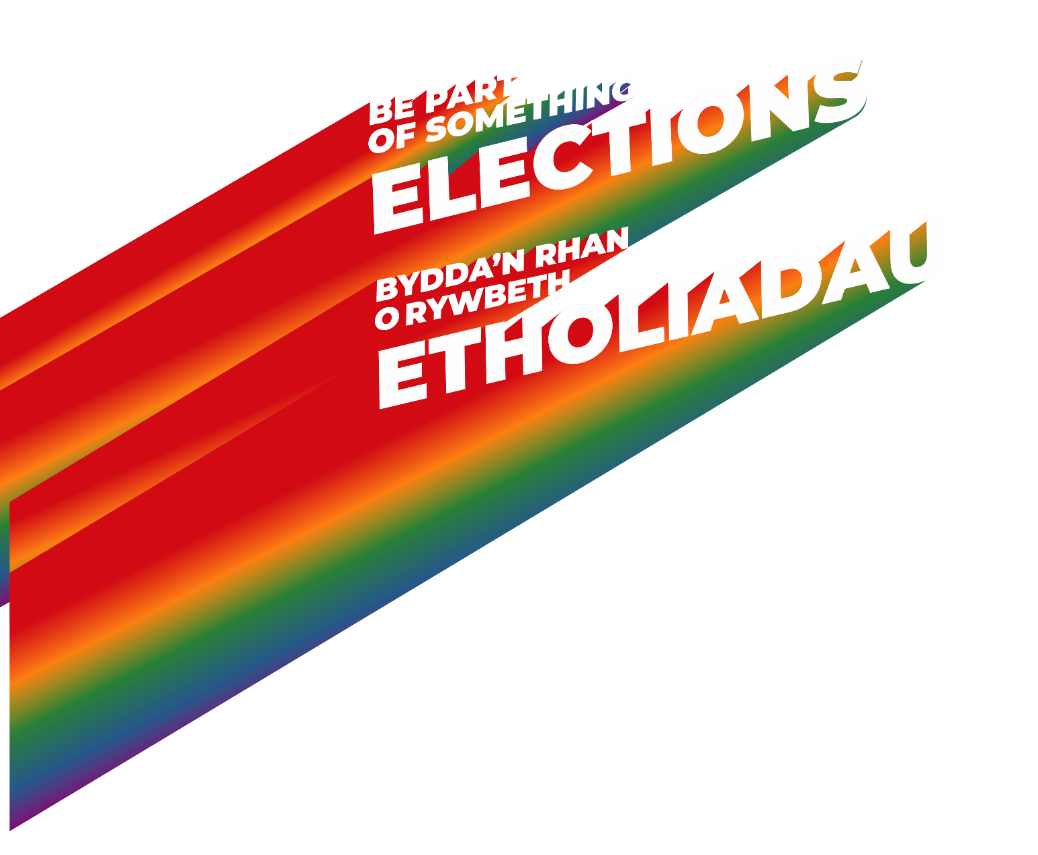 2023 SPRING
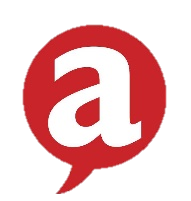 ELECTIONS
CANDIDATE DIVERSITY STATISTICS
umaber.co.uk | abersu.co.uk
Candidate Diversity Information
This anonymised data shows how our candidates identified during our 2023 Spring Election
Where candidates have stood for two positions (i.e. a full time position & Volunteer Position) they have been counted twice. 
Where candidates have stood as pairs, the demographics of both candidates are counted.
If you need this data in an alternative format please email union.elections@aber.ac.uk
Gender of Candidates
*e.g. Demiboy, Genderqueer, Genderfluid
Sexuality of Candidates
Candidates Able to Communicate in Welsh
Is the Gender of Candidates the same as assigned at birth?
Candidates declaring a disability
Given Ethnic Group of Candidates
First language of Candidates
Home or International Students
Undergraduates & Postgraduates
Candidates who are a Parent or Carer
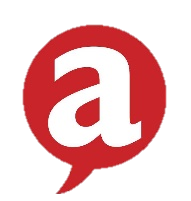 QUESTIONS? 
EMAIL: union.elections@aber.ac.uk OR jaw151@aber.ac.uk